学风建设主题班会
2018级环境工程专业
2021年3月15日
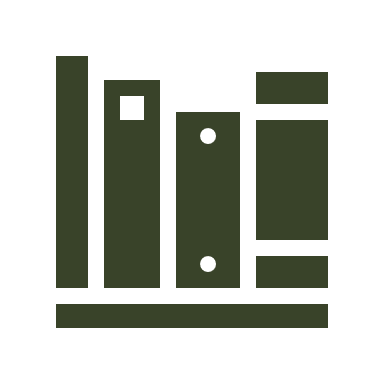 目   录
一、学风存在的主要问题
二、旷课违纪处分管理规定
三、学校对考试违纪、作弊的处理
四、作弊、违纪等未解除学生的学士学位授予办法
五、创建良好学风
六、制定新学期新计划
一、学风存在的主要问题
1.部分大学生从高中过渡到大学之后，学习缺乏动力与热情，学习一直处于被动状态，思想松懈，懒散，放松对自我的要求。

2.学习态度消极，逃课、旷课、旷考、上课不专心、作业抄袭、考试舞弊等，最突出的、最集中的问题是学习纪律问题。
一、学风存在的主要问题
3.重视专业课程学习，忽略全面发展，专业知识学习＋综合素质提升
4.部分大学生除了学习与考研、考公务员相关的课程外，对其他课程则敷衍了事、蒙混过关，甚至在考试的时候还作弊。
二、旷课违纪处分管理规定
  第二十六条  一学期旷课累计10-19学时的，给予警告处分；累计20-29学时的，给予严重警告处分；累计30-39学时的，给予记过处分；累计旷课40学时以上的，给予留校察看处分；累计旷课50学时以上，给予开除学籍处分。学时按教务部门规定的实际开课计划计算。
三、学校对考试违纪、作弊的处理
（一）凡因考试违纪、作弊给予处分的学生，该科成绩无效；受到留校察看及以下处分的，经教育后有悔改表现且处分撤销的，可准予参加该门课程的重修。（二）处分的种类1．警告；2．严重警告；3．记过；4．留校察看；5．开除学籍。（三）考试违纪的处理1．凡属考试违纪者，视其情节和态度给予警告、严重警告、记过处分；2．凡考试违纪两次及以上者，给予留校察看处分，情节严重的给予开除学籍处分。（四）考试作弊的处理1．凡属考试作弊者，给予留校察看或开除学籍处分；2．在考试过程中有作弊行为，但尚未达到开除学籍处分条件的，且经教育后认识较好，并有真诚悔改或立功表现者，给予留校察看处分。留校察看期限为一年，有进步表现的，可提前解除留校察看期限（但不解除留校察看处分）；3．由他人代替考试、代替他人考试、组织或参与团伙作弊、使用通讯设备作弊及其他作弊行为严重的，给予开除学籍的处分；4．在留校察看期间又有考试违纪行为的，给予开除学籍处分。
四、作弊、违纪等未解除学生的学士学位授予办法
 （一）在校期间因考试违规、作弊受到警告及以上处分的；在校期间因其他原因受到记过及以上处分后，在毕业时处分尚未解除的。具备下列条件之一，可授予学士学位。
  1.在校期间平均学分绩点达到3.5以上，且毕业论文（设计）成绩达到优秀以上者；
　2.毕业前参加与本学科相关的地市级以上学术竞赛获奖者；或科研成果获得地市级以上奖励者；或国家专利获得者；或以第一作者身份在省级以上刊物（正刊）上正式发表本专业相关论文（艺术类可为作品）1篇以上者；或在由学校组织参加的全国艺术体育竞赛中获前8名或三等奖以上者及由学校组织的参加的省级艺术体育竞赛中获得前6名或二等奖以上者；或参与集体项目获相应奖项二次以上者。上述发表论文、作品和获奖项目原则上应与本专业相关，并须学位评定委员会召开前发表或取得的奖项（其中论文应在中国知网可查阅）。
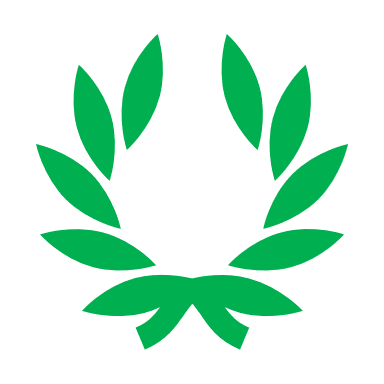 五、创建良好学风我们应该做到：
1. 遵守课堂纪律
    规范上课前的礼仪，严格上课纪律,严禁无故旷课，因病、因事不能上课必须找班主任或辅导员办理请假手续，杜绝迟到早退现象，应在上课铃响之前进入教室，如若迟到必须报告，经任课教师允许后方可进入教室，学生不得随意进出教室，学习委员认真做好班级考勤记录。杜绝迟到、早退、旷课、交头接耳、上课聊天、接听手机、玩手机、打游戏、吃早餐、吃零食、看小说、睡觉等不良现象，
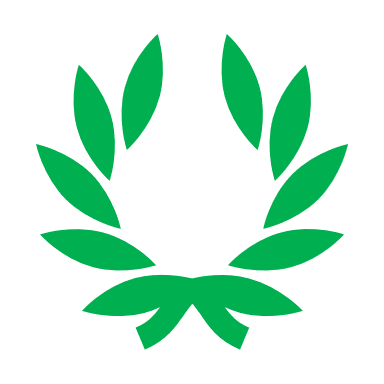 五、创建良好学风我们应该做到：
2.加强对自己的管理克服思想上的懒散，上课端正对待每一节课，保持不翘课，上课不玩手机，自觉听老师讲课。
3.激发学习的兴趣、准确的自我定位
4.积极参与实践，加入老师的实验室、参加志愿服务活动、多运动多锻炼、多泡图书馆、上课靠前集中坐向优秀同学看齐，提升个人素质
5.班委带头学习，营造良好的学习氛围
6.明确自己的目标和方向，以谦卑待人 以严格待己
7.在学习和学生工作中锤炼心志
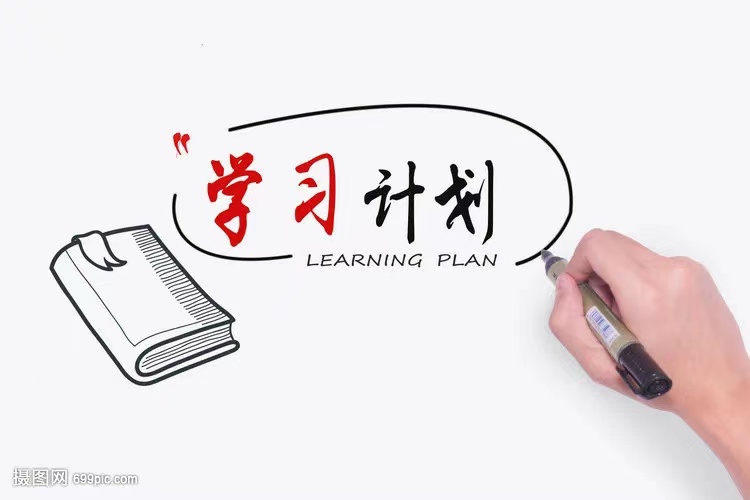 六、新学期新计划
四年的大学生涯，每学期的小计划，都是为我们最终的职业目标而努力的，只有树立了目标，才能明确奋斗方向，犹如海洋中的灯塔，引领你沿着正确的航道，驶向成功。
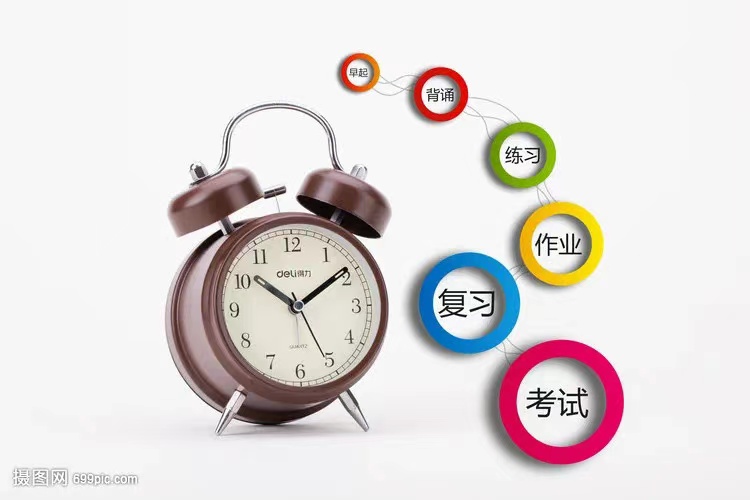 制定行动计划，增强执行力
“不积跬步，无以至千里”，在确立初步职业规划的前提下，重要的环节还是要看同学们的行动了，往往这关键一步，却是大家最容易忽视与难以落实的，没有以目标为导向的行动，目标就难以实现。

     新学期的书本、课程表早已发到了同学手中，对于新学期的主要任务大家都有了大概的了解。如果觉得半年的计划难以制定，同学们可以以月为单位制定行动方案，具体到每周，会更加便于实施。当然在实施的过程中，对自己的自律能力是一个极大的考验，可以尝试将自己的计划在社交平台公布，让小伙伴一起监督。
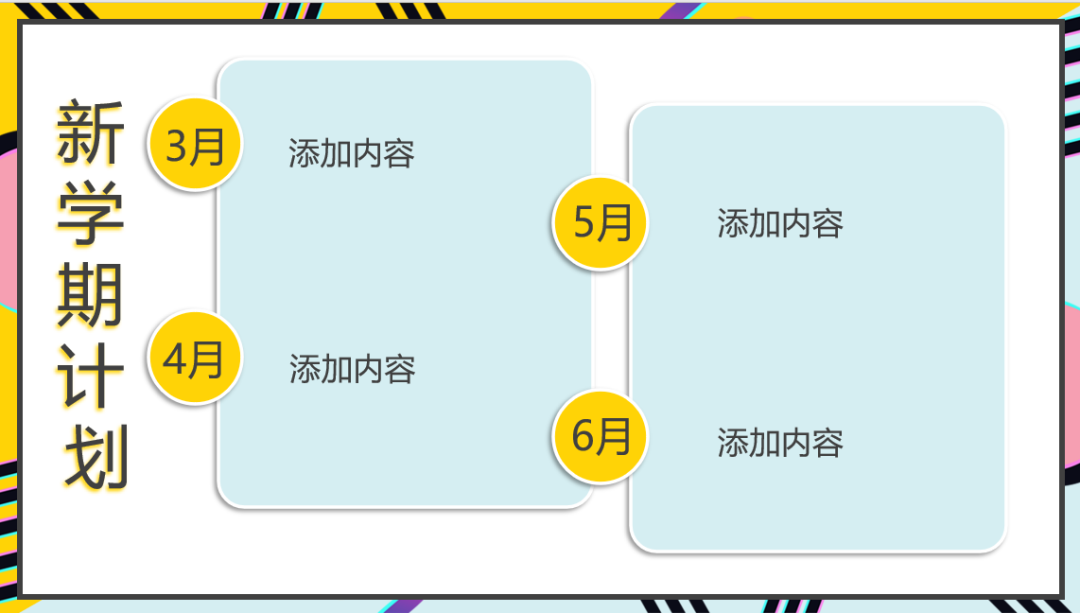 掌握学习方法  遇见全新的自己
学好基本功，保持好奇心
A.提前预习
B.善记笔记
C.及时复习
D.独立思考
E.总结错误
学会小组合作，共同进步受益多
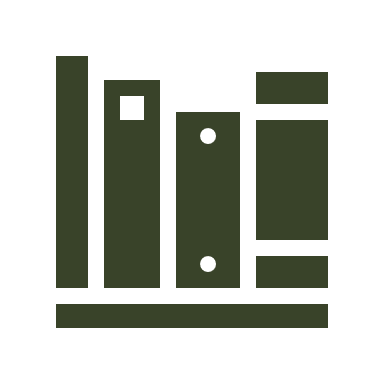 春天是一个崭新的季节。它将带给我们新的希望、新的机遇，亲爱的同学们，愿你们趁着春风扬帆起航，在新学期里遇见全新的自己。 新的学期，加油同学们！我相信大家会越来越好！